2021 OncologyMarket Trends
Preview
01
Service line outlook
Number of new cases expected to rise for all cancers
Cancer incidence five-year growth projections, by tumor site
National estimates1, 2019-2024
Other2
Thyroid
Brain and other nervous system
Head and neck
Breast
Gynecologic
Melanomas of the skin
10%
Combined five-year growth
Estimates are based on the CDC USCS database.
Includes Kaposi Sarcoma and mesothelioma.
Source: Advisory Board's Cancer Incidence Estimator.
[Speaker Notes: Cancer incidence is projected to continue increasing for all tumor sites from 2019-2024, with the biggest increase in lung and bronchus cancers and the smallest increase in thyroid cancer
Overall, this will result in 10% growth in cancer incidence over the five-year period]
02
The impact of Covid-19 in 2021
Covid-19 is changing cancer care demand and delivery
Top THREE impacts
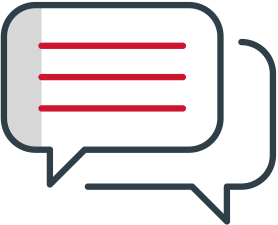 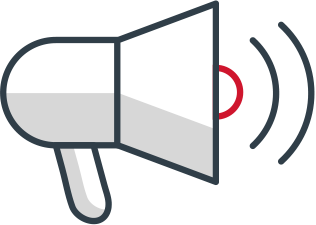 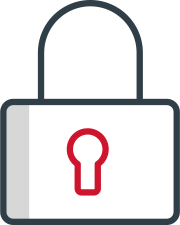 Supply and demand
Site-of-care shift
Specialty telehealth
Care avoidance and capacity to manage screening backlog will continue to impact downstream utilization
Delayed screenings and primary care will likely result in more late-stage cancer diagnoses
Payers are using growing patient desires for safety and convenience to justify continued patient steerage from HOPDs to freestanding sites and private practices 
Pandemic boosted patient, provider, and payer interest in home infusion
Providers anticipate telehealth will be a permanent part of cancer care delivery
Increasing patient exposure to telehealth is changing their expectations for convenient care
Virtual second opinions are altering the competitive landscape
[Speaker Notes: Most notable for oncology, Covid-19 has changed both the demand for cancer care and how it will be delivered moving forward
Because of the backlog of delayed cancer screenings from the beginning of the pandemic, cancer programs must focus on getting patients back in for screenings efficiently while managing demand for downstream services, especially as more patients present with later-stage disease
Shifting sites of care, particularly for infusions, as a result of changes to patient preferences, pressure from payers, and the growth of home infusion pilot programs will continue to put financial pressure on infusion centers; this will only increase as more evidence about the safety of non-hospital-based infusions becomes available
Patients’ increasing expectations for convenient care and comfort with virtual care as a result of increased use of telehealth during the pandemic, along with increased availability of virtual second opinions, mean cancer programs should be intentional about using telehealth to attract and retain patients]
03
Oncology trends
Three trends impacting the oncology market
01
Payers are doubling down on a subset of oncology cost control strategies
AVAILABLE IN PREVIEW
02
Urgency is mounting to elevate health equity to be a strategic priority
AVAILABLE WITH MEMBERSHIP
03
Non-traditional competitors may disrupt traditional oncology business
[Speaker Notes: Outside of Covid-19, the most significant trends impacting the oncology market this year are:
Continued payer pressures to control costs,
Mounting urgency to address health inequities, and
The growing number of non-traditional competitors within and outside of oncology that could disrupt traditional oncology business]
Payers doubling down on select cost control tactics
Commercial payers’ top oncology cost control strategies
CMS’s top oncology cost control strategies
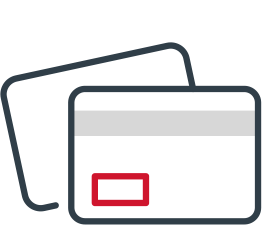 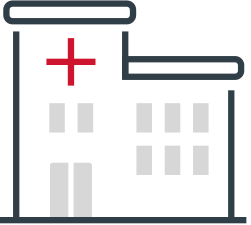 Shifting infusions to lower-cost settings
Cutting reimbursement directly
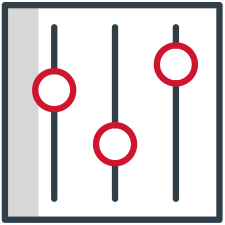 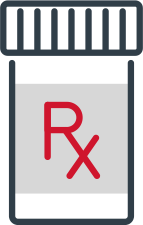 Requiring drug sourcing from specialty pharmacies (white bagging)
Testing value-based payment models
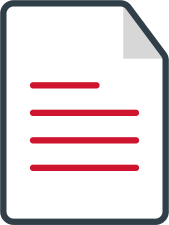 Increasing prior authorization requirements
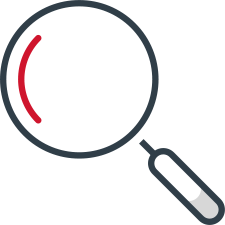 WHAT TO WATCH
Biosimilars could become more important part of commercial payers’ cost control strategies as wave of biologic patents expires in the coming years
[Speaker Notes: It’s no secret that cancer costs are continuing to rise. But lately, we’ve started to see payers double down on certain strategies to best control those costs
Interestingly, commercial payers and public payers seem to be concentrating on different strategies
From commercial payers, we’re seeing more of an emphasis on controlling utilization, with a recent acceleration in payer policies focusing on site-of-care shift, white bagging, and prior authorization requirements
It’s also possible that we’ll start see commercial payers implement more policies surrounding the use of biosimilars over the next few years as more oncology biologic patents expire. We’ll come back to that point later on in more detail
CMS, on the other hand, is centering its efforts more directly on payments by looking to make reimbursement cuts and by testing value-based payment models
Now, as all of you know, these strategies are not new. However, we’re seeing payers use them more frequently now than in the past and in a more targeted manner
All of this means that the pressure cancer programs are feeling from payers will unfortunately likely continue to increase, which is going to require new strategies for responding to those policies and creative ideas for recouping lost revenues wherever possible
Now I’d like to spend some time diving a little deeper into some of these strategies and what’s really changed here over the past year]
Site-of-care and white bagging policies are increasing
RECENT TRENDS IN SITE-OF-CARE AND WHITE BAGGING POLICIES
UnitedHealthcare2 began offering oncology home infusion in FL
BlueCross BlueShield of TN began a new white bagging policy
Aetna added checkpoint inhibitors to its Site of Care policy1
87%
of health system pharmacy leaders reported an increase in payer required use of non-
84%
of health system pharmacy leaders reported an increase in payer required
Q1 2020
Q2 2020
Q3 2020
Q4 2020
HOPD settings for infusions across 2019 and 2020
Anthem Blue Cross CA announced white bagging for Medicaid HMO beneficiaries
white bagging for infusions across 2019 and 2020
Cigna started requiring white bagging for high-cost oncology drugs administered in the HOPD
Anthem Blue Cross CA expanded white bagging to all PPO plans
Select commercial payer oncology site-of-care and white bagging policy changes in 2020
Requires the use of non-hospital facilities for infusions administered as monotherapy for maintenance.
Advisory Board is a subsidiary of UnitedHealth Group. All Advisory Board research, expert perspectives, and recommendations remain independent.
Source: “Select oncology medications are being added to the Site of Care management program,” Aetna; “Oncology Home Infusion Program,” UnitedHealthcare; “Specialty Medical Injectables with Reimbursement Restriction,” Cigna; “Anthem PPO added to specialty medication policy,” California Medical Association; “7 key facts about our specialty pharmacy changes,” BlueCross BlueShield of Tennessee; Infusion Site of Care Survey, Pharmacy Executive Forum, Advisory Board.
[Speaker Notes: I’ll start with site-of-care management, which is probably commercial payers’ number one strategy for controlling oncology costs. We saw an acceleration in site of care shift across the past year during the Covid-19 pandemic, as more patients preferred to receive care outside of the hospital setting to limit potential exposure. At the same time, cost-conscious patients have been becoming more and more likely to choose non-hospital-based care on their own, especially given the recent rise in price transparency between sites. And a third factor driving site of care management is that there is increasing evidence demonstrating the safety of administering some of the newer oncology targeted therapies and immunotherapies outside of the hospital setting. 
Payers have recognized these changes in patients and the oncology drug landscape and are beginning to set policies to actually require shifting treatments outside of the HOPD. The infusion center leaders we’ve talked to are already seeing an increase in these requirements.
Though right now, most of these policies currently apply to non-chemotherapy infusions, both payers and providers we’ve talked to are expecting to see more chemo infusions included in site of care policies in the near future. For example, Aetna already began requiring checkpoint inhibitors administered as monotherapies for maintenance to be infused outside of hospital-based facilities last July, and so it wouldn’t be too surprising to see more payers implement those kinds of policies moving forward.
Similarly, payers are also looking to control not just where treatments happen but where cancer programs acquire drugs. Over the past year, pharmacy leaders have seen an uptick in white bagging, or payers requiring medications to be sourced from preferred external specialty pharmacies. Payers have a greater incentive than ever before to implement these types of policies due to increasing vertical integration among the payers, PBMs, and specialty pharmacies. There are other factors contributing to the increase we’re seeing in white bagging in oncology, including rising demand for oral medications and growing interest in home infusion. 
The timeline at the bottom of the slide should give you a sense of how commercial payers’ policies around site of care and drug sourcing in oncology have changed just over the past year.
Taken together, both site-of-care and white bagging policies stand to have a significant impact on cancer program revenues, especially if the policies are designed to include a broad array of oncology specialty drugs or if widely implemented across the commercial payers in a given market, and so it’s really worth starting to think about ways to alleviate the impact of these policies on your cancer program, and we have some examples of potential solutions later on.]
The burden of prior authorization continues to grow
Increasing prior authorization challenges for oncology providers
Impact on cancer programs
Services and treatments requiring authorization
Time between requests and approval
Patient care delays and cancellations and subsequent patient dissatisfaction
69%
of radiation oncologists said the overall prior authorization burden had gotten worse between March and August of 2020
Provider dissatisfaction and burnout
Difficulty reaching payers to work through issues
Paperwork and resources necessary to complete requests
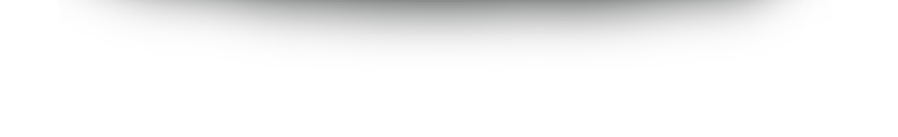 Need for more full-time employees dedicated to managing prior authorization
Request denials
Peer-to-peer reviews
Source: “Radiation oncologists urge Congress to advance bills that protect patient access to cancer care during the pandemic,” ASTRO, https://www.astro.org/News-and-Publications/News-and-Media-Center/News-Releases/2020/Radiation-oncologists-urge-Congress-to-advance-bil.
[Speaker Notes: While we’re seeing that growth in site of care and white bagging policies, they’re not the only way commercial payers are trying to control costs – we also see them continuing to rely heavily on prior authorization, with the ultimate goal being to reduce potentially costly and unnecessary service utilization. 
Like with site of care and white bagging, prior authorization is certainly not a novel strategy for payers, though they do seem to be upping their scrutiny here. As a result, the prior authorization process is growing increasingly complex for cancer programs, which are struggling to keep up with the growing burden of paperwork, peer-to-peer reviews, and other requirements in a timely manner and are finding themselves dedicating more resources toward this endeavor.
One piece of evidence that really underscores the issue here comes from an ASTRO survey in which 69% of radiation oncologists said the overall prior authorization burden had gotten worse just between March and August of last year.
This increased complexity is not only influencing scheduling, provider engagement, and staffing demand, all of which are concerns for strategic planners, but is also negatively impacting patient experiences and outcomes. As you aim to maintain a high level of satisfaction, you’ll need to explore technological and staffing investments that may be able to lessen some of this burden while ensuring financial sustainability.]
CMS remains focused on reimbursement cuts and APMs
Reimbursement cuts
Alternative payment models
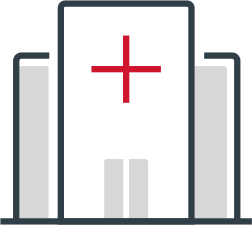 CMS already took steps to cut drug reimbursement under the Trump administration, and the Biden administration seems poised to build on these policies
CMS is likely to move forward with the alternative payment models that have already been proposed in the oncology space
Impacts on cancer programs
Lower Medicare reimbursement
Possible loss in drug revenues
Potential for greater financial risk
Policies
Radiation Oncology Model (Finalized)
Oncology Care First Model (Proposed)
Policies
340B cuts (Implemented)
Most Favored Nation Model (Pending)
[Speaker Notes: So we’ve talked about the main strategies commercial payers are using for oncology cost control, and now I’d like to turn to talk more about what you can expect from CMS in this regard.
Though Biden has made headlines for promising to boost cancer research and promote care access, cancer programs should not underestimate the administration’s resolve to tackle health care spending as well, especially within oncology
While many of CMS’s cost reduction efforts in oncology began with the previous administration, the Biden administration’s health agenda suggests CMS will continue to focus on the underlying strategies of reimbursement cuts and alternative payment models to control oncology costs moving forward, whether or not specific policies from the previous administration are upheld
To touch first on potential reimbursement cuts, I’d like to focus for a moment on 340B. As you may know, this past summer, a federal appeals court upheld HHS’s authority to make further cuts to 340B payment rates. Though CMS ended up sticking with the current ASP-22.5% payment rate for 2021, the agency originally proposed a further reimbursement reduction to ASP-28.7%. With the appeals court decision in their favor, CMS might choose to make further cuts to 340B reimbursement in the future, and that’s something that cancer programs in 340B hospitals should definitely be watching out for.
Another thing you should also be aware of is the potential for external reference pricing policies regarding specialty drugs, or tying Medicare drug reimbursement to rates paid abroad, which is one of the key items on Biden’s health care agenda and has some bipartisan support. The impact of such a policy would depend on the ultimate design of the rule—for example, Trump Administration’s proposed Most Favored Nation Model, which is currently frozen in lawsuits but CMS could still attempt to move forward with it, would cut Medicare Part B reimbursement for certain specialty drugs down to the prices paid in other countries, which by one estimate would result in over a 50% Medicare drug revenue loss to cancer programs. But it’s more likely that the Biden administration will create its own external reference pricing policy that could take a number of forms, and even possibly be aimed more toward pharmaceutical manufacturers or PBMs than providers. Either way, it will be important to stay updated on the Biden administration’s actions toward rate cuts, both through 340B or more general drug pricing regulation, and that’s something we’ll continue to keep you updated on as news comes out.
Aside from reimbursement cuts, CMS’s focus on implementing alternative payment models for oncology could also threaten your cancer program margins—not just for medical oncology anymore, but also for radiation oncology now with the finalization of the Radiation Oncology Model, which is set to start next January and is mandatory for all radiation therapy providers and suppliers within randomly selected areas representing about 30% of eligible episodes. The model is expected to save CMS $230 million over five years, and while not all cancer programs have to worry about it right now, if it’s successful, providers might expect to see other mandatory bundled models from CMS in the future.
We’re also still waiting to hear anything from CMS regarding the Oncology Care First Model, or OCF, proposed to replace the Oncology Care Model, or OCM, after its completion in 2022. The results from the OCM so far haven’t been too promising – though practices did slightly reduce average payments per patient episode, Medicare still lost $316 million during the first four performance periods after taking into account monthly payments and performance-based bonuses to providers. So while it’s likely that something will replace the OCM, it’s still up in the air whether CMS will make any changes to their initial proposal for the OCF they released back in 2019.]
Biosimilars could play bigger future role in cost control
Oncology biosimilar market outlook
2023
2021
20 oncology biologics reaching patent expiration
These represent $20B in global expenditures
17 approved oncology biosimilars for 6 reference products1
Biosimilars sell for 10%-40% less than reference products
Signs biosimilars will become a larger part of commercial payers’ oncology cost control strategy
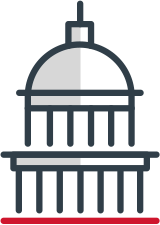 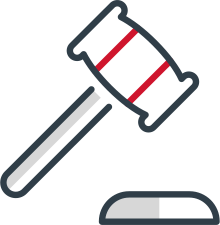 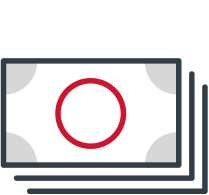 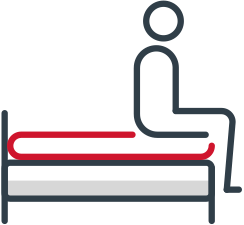 Approved biosimilars launch without legal challenges
Biosimilar pricing and rebate terms are preferable to reference products
Patient experience for biosimilars is comparable to reference products
No changes to biosimilar laws or regulations
Reference products include Avastin (bevacizumab), Epogen (epoetin-alfa), Herceptin (trastuzumab), Neulasta (pegfilgrastim), Neupogen (filgrastim), and Rituxan (rituximab).
Source: Ferreri D, “As Patents Expire, Oncology Biosimilars Poised to Expand, Authors Say,” Center for Biosimilars.
[Speaker Notes: At this point, we’ve covered the trends we’re seeing from both commercial payers and CMS, and I’d like to circle back to something I mentioned earlier about payers potentially turning to policies regarding biosimilar utilization as their next strategy for cost control. And the reason we see this as a possibility really has to do with projected growth in the oncology biosimilar market. Over the next two years, the patents will expire on 20 oncology biologics that currently represent more than $20 billion in annual spending worldwide, giving biosimilar manufacturers the perfect opportunity to enter the market with new products.
At this time, there are 17 approved oncology-related biosimilars for 6 reference products that are generally priced 10-40% cheaper. Even with this relatively small amount, some commercial payers are already encouraging biosimilar use by listing biosimilars as preferred products on their formularies. Most cancer programs likely haven’t felt an impact here since many payers with preferred biosimilars also prefer the reference products, and because these drugs make up a small proportion of oncology drugs overall.
But if more biosimilars enter the market in the next few years, it could give commercial payers the opportunity to use market competition to negotiate beneficial rebate terms for certain biosimilar products, which they would then prefer for their beneficiaries over other available treatments. This could pose a challenge to cancer programs operations if different payers prefer different biosimilar products, as they’ll have to manage having all of the different biosimilar options on their formularies and ensure that patients receive the drugs they have coverage for. Similarly, providers will have to be educated about each of the different biosimilar products, and cancer programs will need to provide different education to patients based on the product they are receiving as well.
From a financial perspective, since biosimilars tend to cost less than brand-name biologics, cancer programs could start seeing lower drug revenues from commercial payers requiring their utilization. But on the other hand, organizations prescribing biosimilars might actually see higher drug margins from CMS, which currently reimburses for biosimilars based on the price of the reference drug. So depending on payer mix, more biosimilar use might not have the impact on drug revenues as you’d expect.
All of this comes with the caveat that biosimilars could play a bigger future role in cost control. Whether or not payers actually start to prefer certain biosimilars will depend on a number of factors. 
First and foremost, biosimilars have to actually make it onto the market. Even with so many patents expiring, new biosimilar launches could be hindered if laws or regulations surrounding the approval process or interchangeability status of biosimilars are changed, or if market launches for approved biosimilars are held up in legal challenges by reference product sponsors.
And even if more oncology biosimilars enter the market, payers will only prefer them if they are priced cheaper than the brand-name biologics and if payers are able to negotiate preferential rebate terms for certain biosimilar products. If, for example, a reference product manufacturer facing competition from biosimilars drops the price of the drug or offers better rebates to payers, the payers may not end up preferring the biosimilars at all.
And finally, payers’ focus on biosimilars for cost control will also depend on the response they get from patients. If biosimilars drastically alter the patients’ treatment experience, payers may back off from preferring only those drugs.
So for now, this is something to keep on your radar as a potential future cost control strategy, and now is a good time to start thinking through the potential implications if biosimilars do become more of a priority for commercial payers. Over the next few years, it will be critical to closely track differing product preferences across payers in your market and carefully manage your formularies to ensure patient access to affordable treatments, and you’ll also want to make sure both providers and patients are educated about any new drugs as they come to market.]
Thank you for your interest in Advisory Board research.
This is a preview of our research, which is helping health care leaders at 4,500+ organizations work smarter and faster. We tell you what you need to know about industry developments and help advance your critical performance objectives by providing strategic guidance, data analytics and proven implementation tools.
Visit us at advisory.com/memberships to learn more.